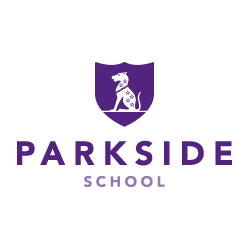 Leaver’s book 2014
What You Need to Complete
Profile Page
Containing 15/20 of the questions on the checklist
Min 3 Pics, Max 6 Pics (not to take up more than 1/3 of your page.
All spellings checked and make sure that makes sense
Nice colours, stand out
Saved into leavers book 2014 folder on common drive – saved as e.g. “Ben Smith Profile”
Tick When Completed
Predictions
Ask Mr Gainer your 2 Random names and write 100 words each on what you think your two names will do in the future. (THESE ARE DONE SECRETLY - MOVE SO PEOPLE CANT SEE WHO AND WHAT YOUR WRITING ABOUT)

E.g. “He will go on to be a rocket scientist, own an huge mansion. He will play for Man Utd because he is brilliant at Football. He might go on to marry a Pop Star and be on strictly come dancing because he is a great dancer.......!”

Click here to submit your predictions
Prediction 2
Prediction 1
Funny Things Teachers Say
In write as many funny things teachers say as possible in bullet point form.
E.g “I want Pin Drop Silence” (Mrs Lahiri)
Xbox or Ps3 – Mr Bray
Submit comments here
Tick When Completed
Things I will miss page
Write 20 bullet points of things you will miss. – e.g 
I will miss indoor football, 
Going on Trips/Sports Tours.
My mates
Charity Mornings
Submit them here
Tick When Completed
Most Likely Sheet
Click on leavers book extras
http://www.parksideict.com/it-lessons-blog.html
Tick When Completed
Other bits when finished
Leavers book extras
Extended writing about your life at Parkside
What we are saying